STRUKTUR PASAR
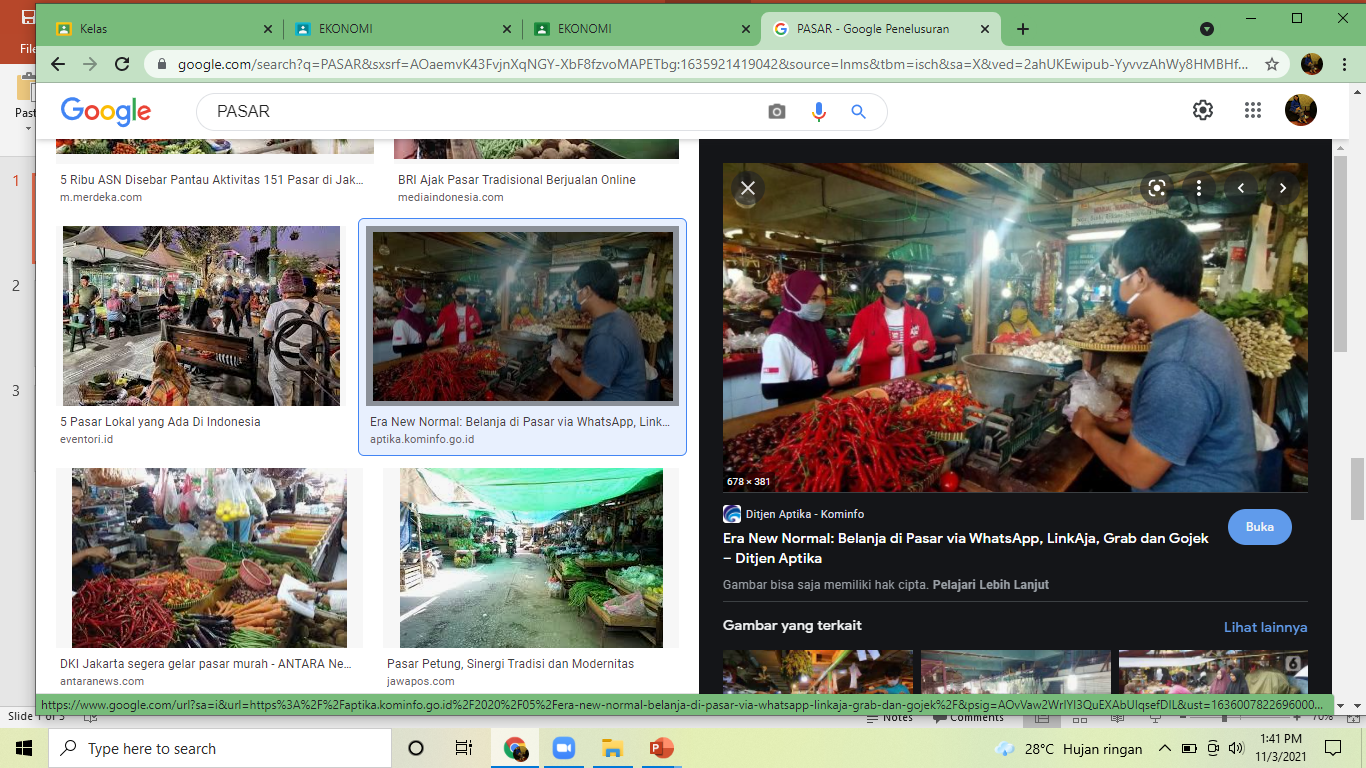 PASA
Pengertian Pasar

Pasar merupakan tempat pertemuan antara penjual dan pembeli, antara dunia usaha dan masyarakat konsumen. 

Dalam ilmu ekonomi, yang dimaksud dengan pasar adalah tempat atau kegiatan mempertemukan pembeli dan penjual untuk melakukan transaksi jual beli barang/jasa. Pertemuan penjual dan pembeli untuk melakukan transaksi jual beli tersebut tidak harus secara fisik. Transaksi melalui telepon juga dapat terjadi, dan pasar semacam ini disebut pasar abstrak.
Syarat-syarat terjadinya pasar  yaitu sebagai berikut.
Ada calon pembeli dan penjual. 
Ada barang atau jasa yang hendak diperjualbelikan baik berbentuk barang yang sesungguhnya atau berbentuk gambar sebagai contoh. 
Terjadi hubungan antara penjual dan pembeli secara langsung atau tidak langsung. 
Terjadi proses tawar menawar.
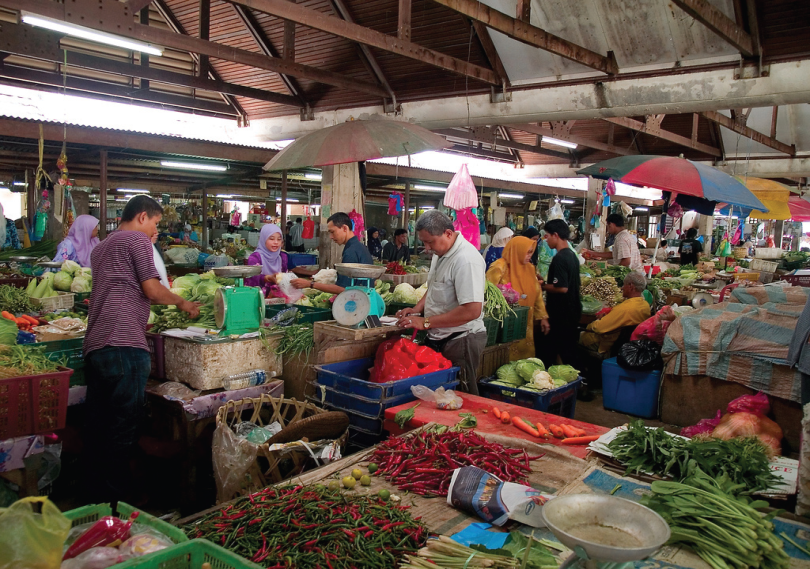 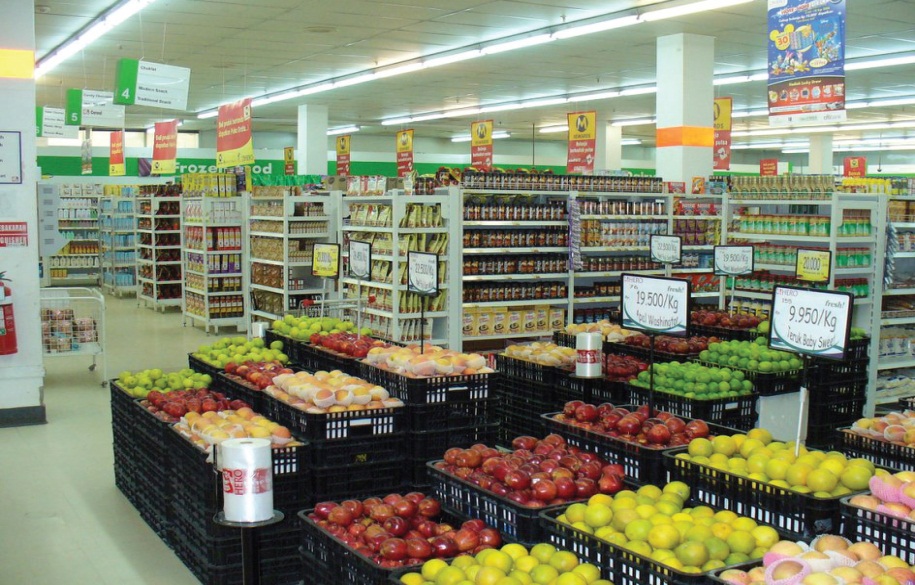 Peran Pasar dalam Perekonomian

Pasar memberikan banyak manfaat bagi pelaku-pelaku ekonomi. Bagi produsen, pasar memudahkan untuk memperoleh bahan-bahan keperluan proses produksi, pasar juga membantu produsen dalam proses penjualan barang dan jasa hasil produksi.
 Bagi konsumen, pasar mempermudah dalam memperoleh barang-barang yang dibutuhkan untuk keperluan sehari-hari. 
Bagi pemerintah, pasar membantu pemerintah dalam menyediakan barang dan jasa yang dibutuhkan oleh masyarakat umum (public good). 
Bagi masyarakat luar negeri, pasar membantu dalam proses penjualan barang dan jasa dari masyarakat luar negeri. 
Di dalam kehidupan ekonomi, pasar mempunyai tiga fungsi, antara lain:  fungsi distribusi, fungsi promosi, dan  fungsi pembentuk harga.
Bentuk Pasar, Struktur Pasar dan Ciri-Cirinya

Bentuk-Bentuk Pasar 

Pasar dapat terbagi menjadi beberapa bentuk berdasarkan jenis barang yang diperjualbelikan, luas jangkauannya, waktu terjadinya, sifatnya, cara transaksinya, hubungannya dengan proses produksinya. 
1) Bentuk Pasar Berdasarkan Jenis Barang yang Diperjualbelikan 
Bentuk pasar berdasarkan jenis barang yang diperjualbelikan dapat dibedakan menjadi dua, yaitu sebagai berikut. 
    a) Pasar Barang Konsumsi 
    b) Pasar Barang Produksi
2) Bentuk Pasar Berdasarkan Sifatnya 
Bentuk pasar berdasarkan sifatnya dapat dibedakan menjadi dua, yaitu sebagai Bentuk pasar berdasarkan sifatnya dapat dibedakan menjadi dua, yaitu sebagai berikut. 
a) Pasar Konkret 
b) Pasar Abstrak
 
3) Bentuk Pasar Berdasarkan Hubungannya dengan Proses Produksi 
 Bentuk pasar berdasarkan hubungannya dengan proses produksi dapat dibedakan menjadi dua, yaitu sebagai berikut. 
a) Pasar Produk (Pasar Output) 
b) Pasar Faktor Produksi (Pasar Input)
4) Bentuk Pasar Berdasarkan Luas Jangkauannya 
Bentuk pasar berdasarkan luas jangkauannya dapat dibedakan menjadi empat, yaitu  sebagai berikut. 
Pasar lokal. 
Pasar nasional. 
Pasar regional. 
Pasar internasional.

5) Bentuk Pasar Berdasarkan Waktu Terjadinya 
Pasar harian.
Pasar mingguan. 
Pasar bulanan.
 Pasar tahunan.
 Pasar temporer.

 6)  Bentuk Pasar Berdasarkan Cara Transaksinya , terbagi dua yaitu pasar tradisional dan pasar modern.
Struktur  Pasar 

Pasar menurut strukturnya dibedakan menjadi pasar persaingan sempurna dan pasar persaingan tidak sempurna yang terdiri atas pasar monopoli, pasar persaingan monopolistis, serta pasar oligopoli. 
1)  Pasar Persaingan Sempurna 
Pasar persaingan sempurna merupakan struktur pasar di mana terdapat banyak pembeli dan penjual serta keduanya tidak mampu memengaruhi keadaan pasar. 
Ciri-ciri pasar persaingan sempurna, adalah sebagai berikut. 
Terdapat banyak pembeli dan penjual. 
Setiap perusahaan menghasilkan barang yang sama.
Setiap perusahaan mudah keluar dan mudah masuk.
Sumber produksi bebas bergerak .
Para pembeli dan penjual memiliki pengetahuan yang sempurna tentang pasar .
Terdapat banyak perusahaan kecil
Kebaikan dari struktur pasar persaingan sempurna adalah sebagai berikut. 
Mampu menggunakan sumber-sumber daya secara efisien.
Sumber-sumber daya dikatakan dapat digunakan secara efisien apabila seluruh sumber daya yang tersedia sepenuhnya digunakan dan penggunaan yang sekarang telah memaksimumkan kesejahteraan masyarakat.
Adanya kebebasan bertindak dan memilih.
Keburukan struktur pasar persaingan sempurna adalah sebagai berikut. 
Pasar persaingan sempurna tidak mendorong inovasi.
Dalam pasar ini, teknologi dapat dicontoh dengan mudah oleh perusahaan pesaing.
Pasar persaingan sempurna ada kalanya menimbulkan ongkos sosial.
Adanya tuntutan efisiensi dari perusahaan terkadang perusahaan tidak memikirkan lingkungan fisik dan sosialnya.
Membatasi pilihan konsumen .
Pada pasar persaingan sempurna barang dan jasa yang dihasilkan perusahaan 100% sama sehingga konsumen memiliki pilihan yang terbatas untuk menentukan barang-barang yang akan dikonsumsinya. 
Terdapat kemungkinan ongkos produksi lebih tinggi.
Perusahaan yang tidak dapat mengikuti perkembangan teknologi akan tertinggal dan bangkrut.
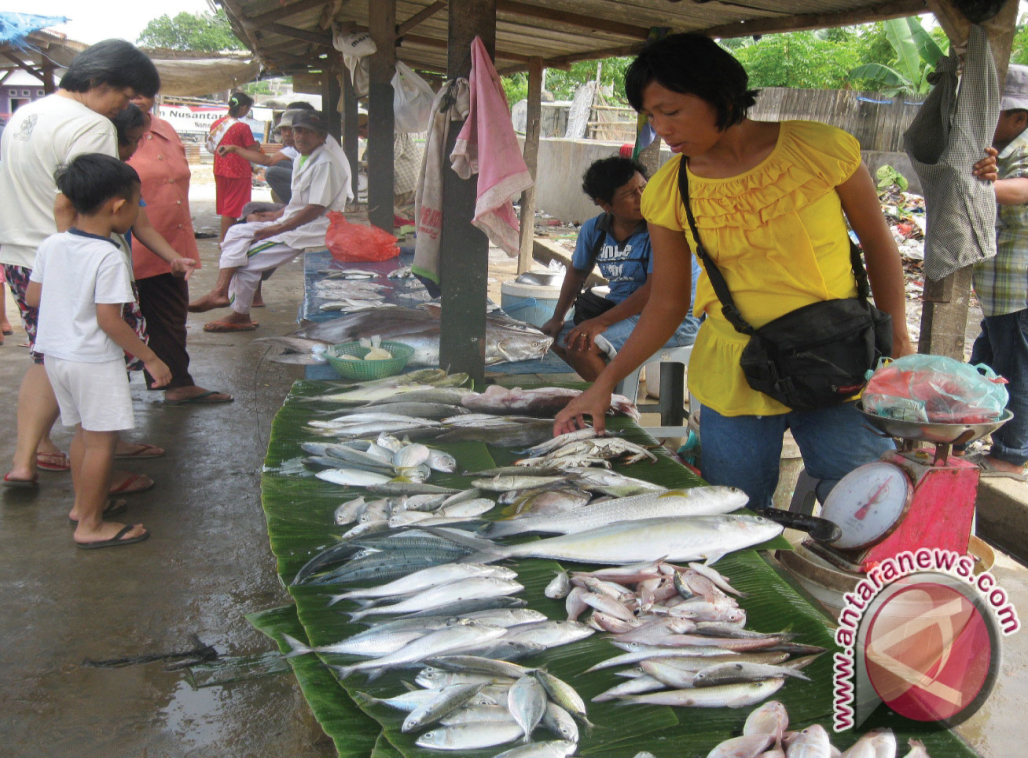 Pasar Persaingan Tidak Sempurna 
a)  Pasar Monopoli 
(1) Pengertian Pasar Monopoli 
Pasar monopoli merupakan struktur pasar di mana hanya ada satu penjual dan tidak ada industri yang memproduksi produk substitusi yang mirip, sehingga tidak ada yang menyaingi. 
(2) Ciri-Ciri Pasar Monopoli 
Adapun ciri-ciri pasar monopoli adalah sebagai berikut. 
Pasar monopoli adalah industri satu perusahaan .
Tidak ada barang pengganti yang mirip (close substitute).
Tidak terdapat kemungkinan untuk masuk ke dalam industri.
Dapat menguasai penentuan harga .
Tidak memerlukan promosi penjualan (iklan).
(3) Kebaikan dan Kelemahan Pasar Monopoli 
Pada struktur pasar monopoli ini terdapat kebaikan dan kelemahannya. Adapun kebaikannya adalah sebagai berikut. 
 (a) Mempunyai sumber daya yang unik. 
 (b) Adanya skala ekonomis.
 (c) Terdapat peran pemerintah. 
Adapun kelemahan dari struktur pasar monopoli ini adalah sebagai berikut. 
(a) Tingkat harga bukan keinginan konsumen.
(b) Kesempatan pelaku ekonomi yang lain terbatas.
b)  Pasar Persaingan Monopolistis 
(1) Pengertian Pasar Persaingan Monopolistis 
Pasar persaingan monopolistis merupakan suatu struktur pasar di mana terdapat banyak produsen yang menghasilkan barang yang berbeda corak. Pasar ini pada dasarnya merupakan pasar yang berada di antara dua jenis pasar yang ekstern, yaitu persaingan sempurna dan monopoli. Oleh karena itu, sifat-sifatnya mengandung unsur-unsur sifat pasar monopoli dan pasar persaingan sempurna. 
(2) Ciri-Ciri Pasar Persaingan Monopolistis 
Adapun ciri-ciri pasar persaingan monopolistis adalah sebagai berikut. 
(a) Terdapat banyak perusahaan atau penjual 
(b) Barang produksinya bersifat berbeda corak 
(c) Perusahaan mempunyai sedikit kekuasaan dalam menentukan dan mempengaruhi harga 
(d) Masuk di dalam industri relatif mudah 
(e) Aktif melakukan promosi penjualan
Kebaikan pasar persaingan monopolistis adalah sebagai berikut. 
(a) Adanya diferensiasi produk 
(b) Corak distribusi yang merata 
(c) Keuntungan adanya iklan 
Kelemahan pasar persaingan monopolistis adalah sebagai berikut. 
(a) Kurang efisien dalam menggunakan sumber-sumber daya 
(b) Memberikan dorongan sangat terbatas untuk melakukan perkembangan teknologi 
(c) Kelemahan adanya iklan
c)  Pasar Oligopoli 
(1) Pengertian Pasar Oligopoli 
Istilah oligopoli berarti ”beberapa penjual”. Beberapa penjual dalam konteks ini, beberapa dapat berarti paling sedikit 2 dan paling banyak 10 atau 15 perusahaan. Pasar oligopoli merupakan suatu struktur pasar di mana hanya terdapat beberapa produsen yang menghasilkan barang-barang yang bersaing. Apabila pasar oligopoli terdiri atas dua perusahaan saja maka dinamakan duopoli.
(2) Ciri-Ciri Pasar Oligopoli 
Adapun ciri-ciri pasar oligopoli adalah sebagai berikut. 
Jumlah perusahaan sangat sedikit.
Barang yang diproduksi adalah barang yang standar atau barang yang berbeda corak.
Kekuasaan menentukan harga kadang lemah kadang kuat tergantung pada kekompakan perusahaan.
Hambatan untuk masuk dalam industri cukup tangguh.
Melakukan promosi dengan iklan
Kebaikan pasar oligopoli adalah mendorong perkembangan teknologi dan inovasi. Struktur pasar ini yang paling memberikan dorongan terbesar dalam mengembangkan teknologi dan inovasi.
Kelemahannya adalah tidak adanya efisiensi dalam menggunakan sumber daya.